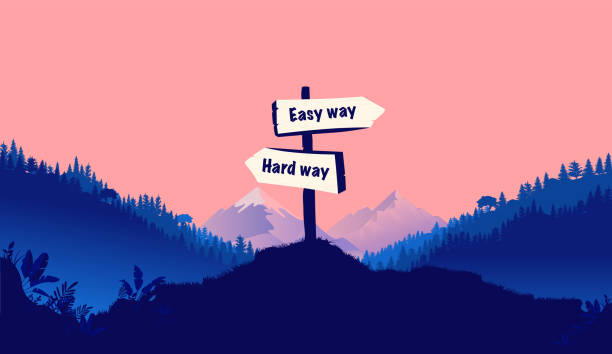 你要做什么抉择？
What Decision Do You Make?
约翰福音 
John 6:60-71


赖敏超传道
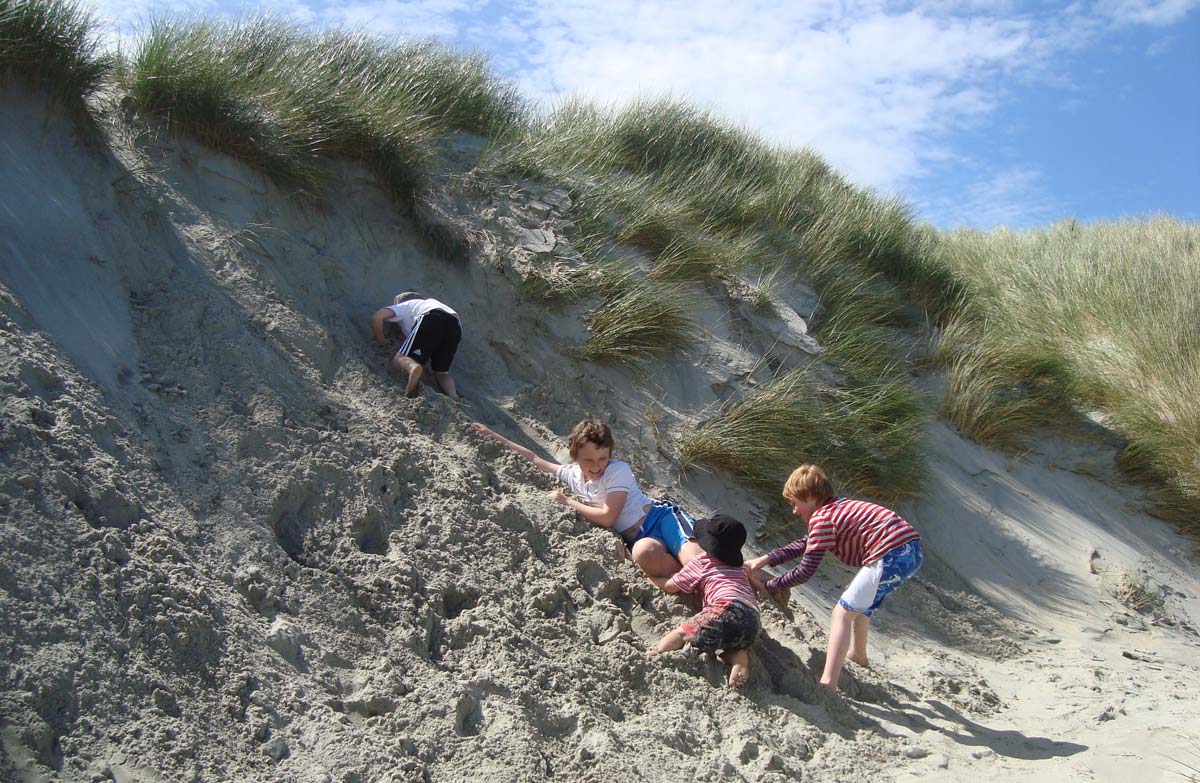 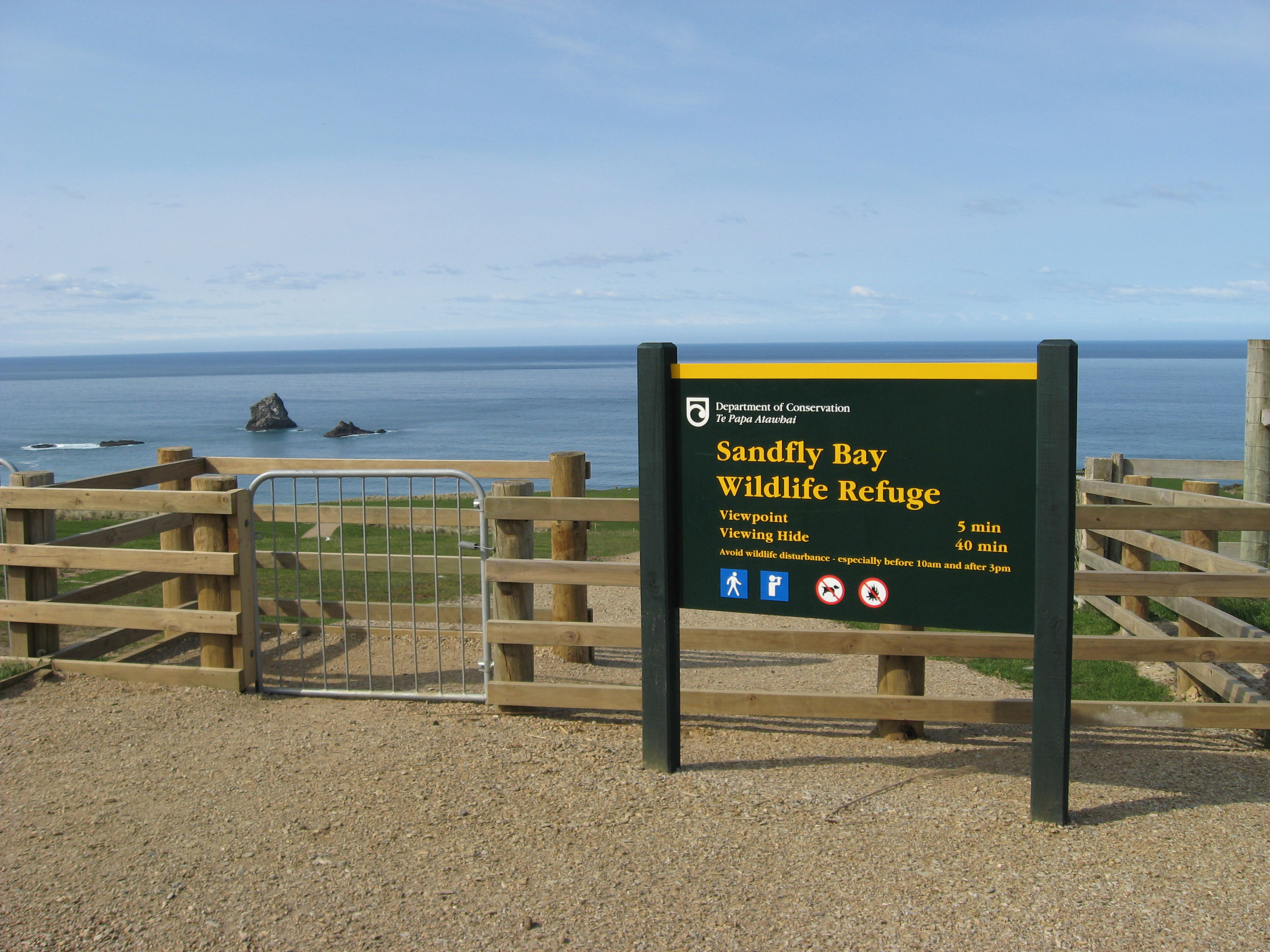 纽
西
兰
探
险
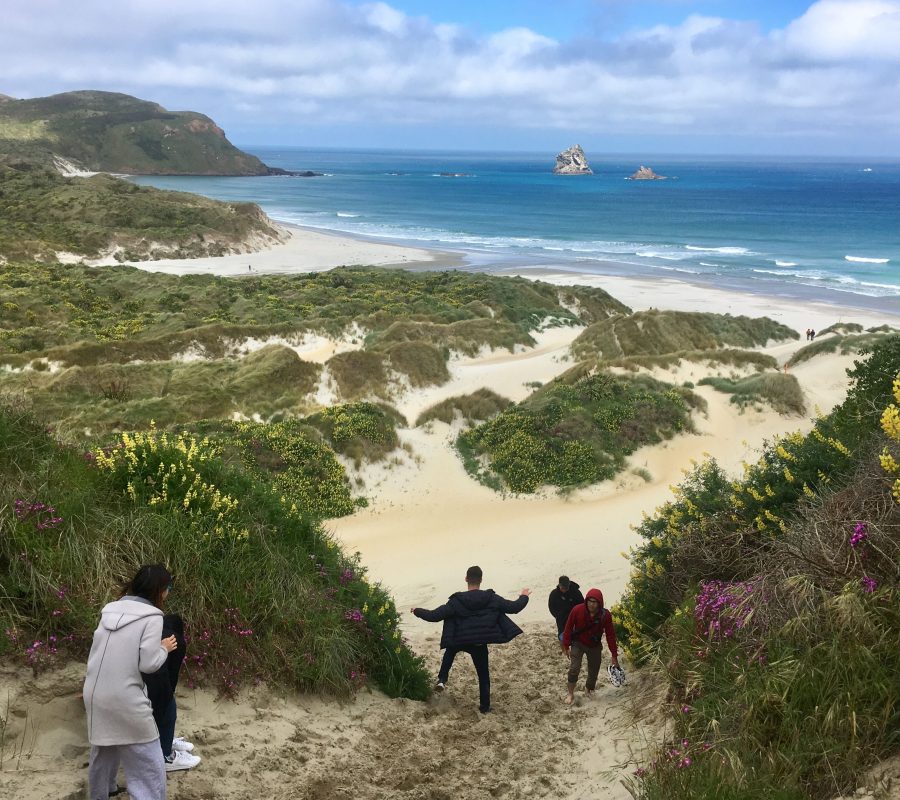 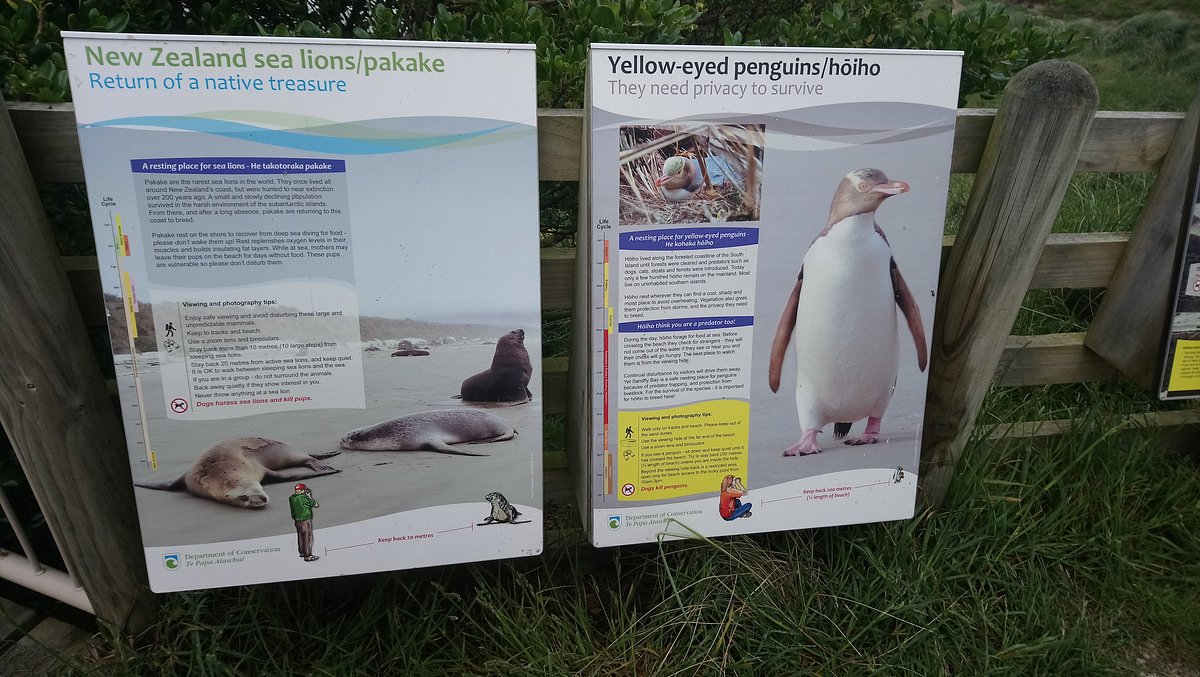 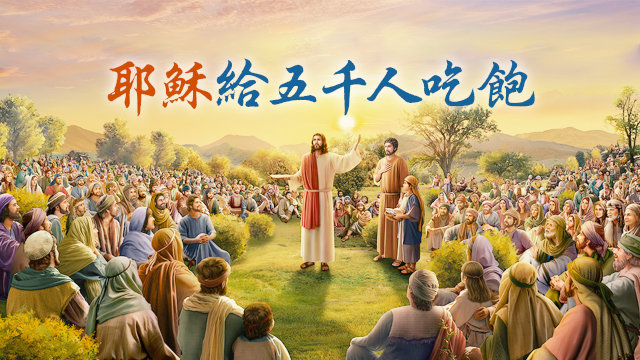 上个主日的信息
Last Sunday’s message
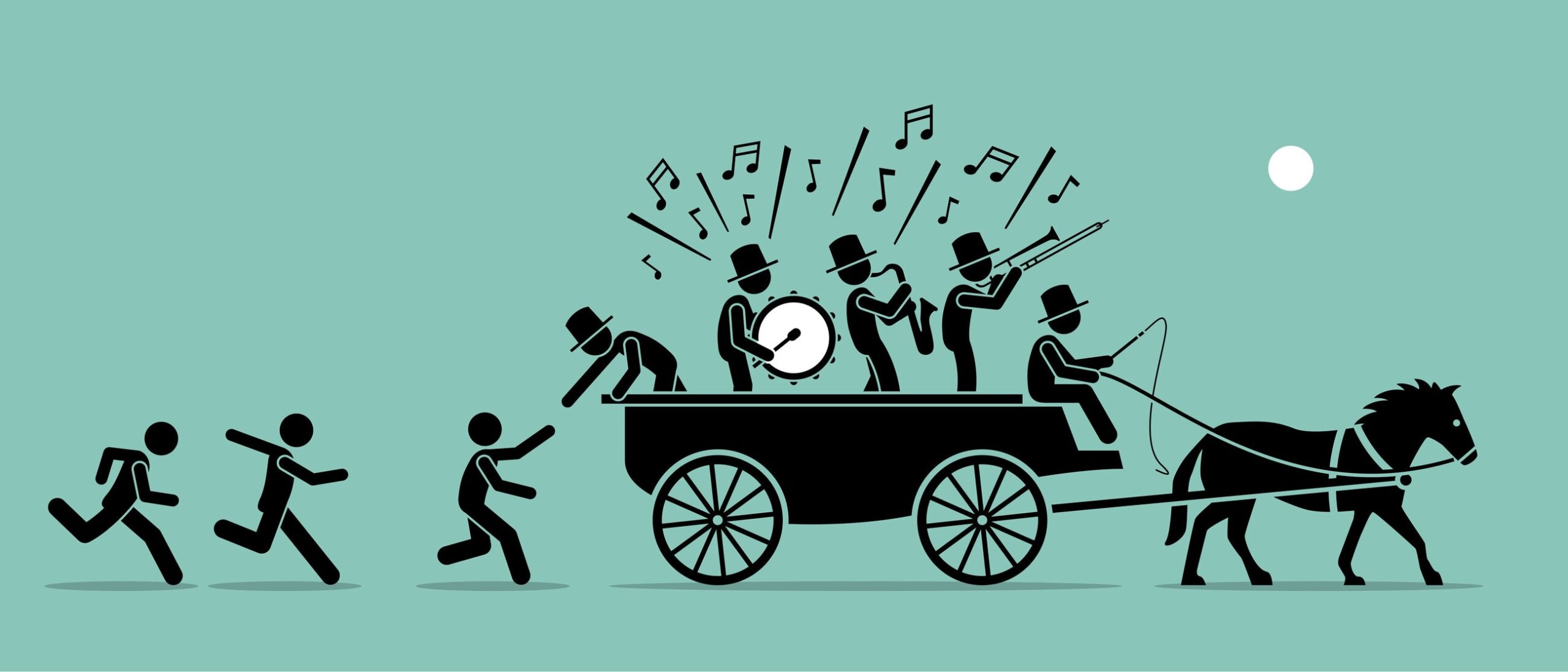 Bandwagon
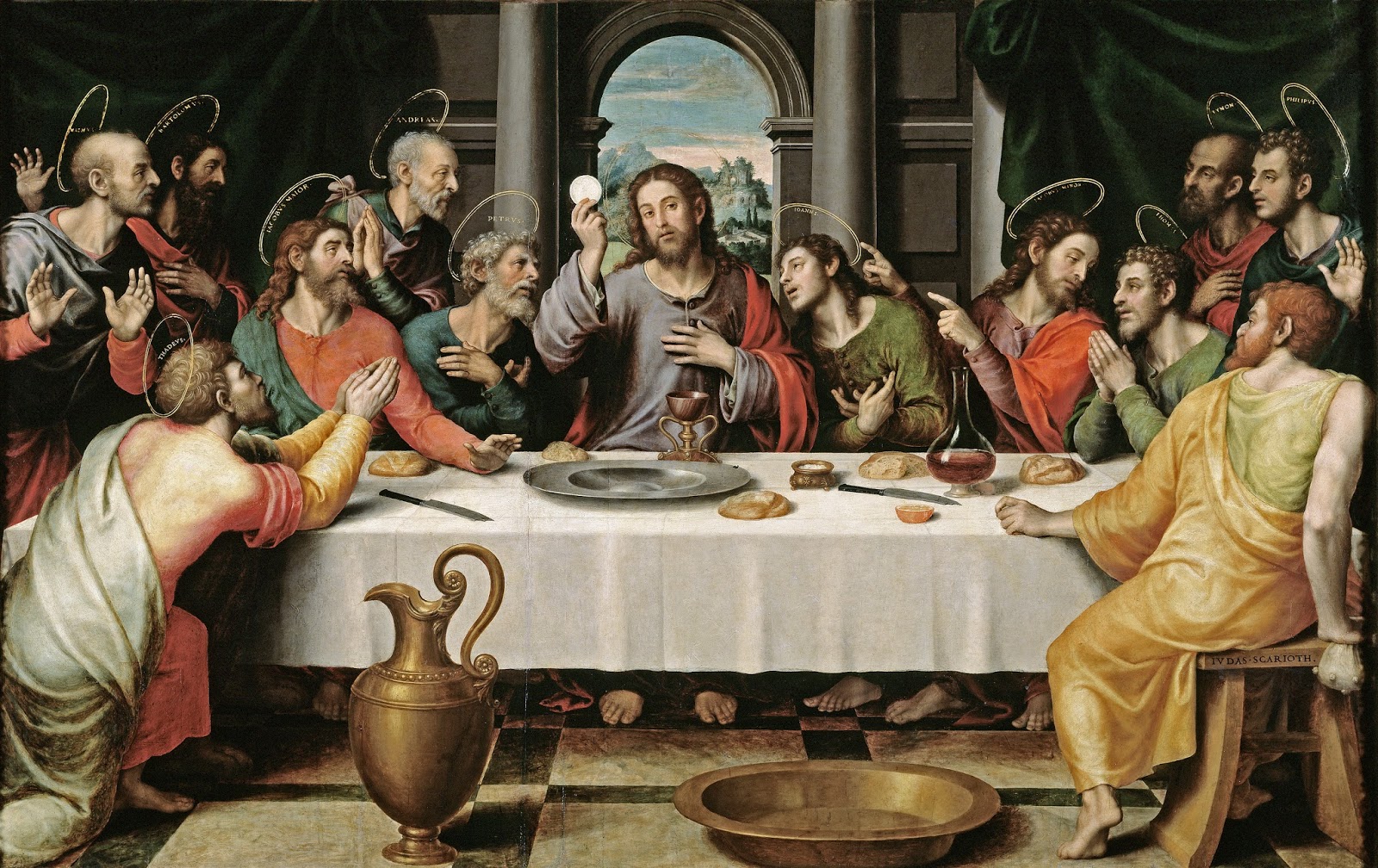 II. 骗子、鱼目混珠者 Deceiver (v 64, 70-71)

犹大没有离开
后来出卖背叛
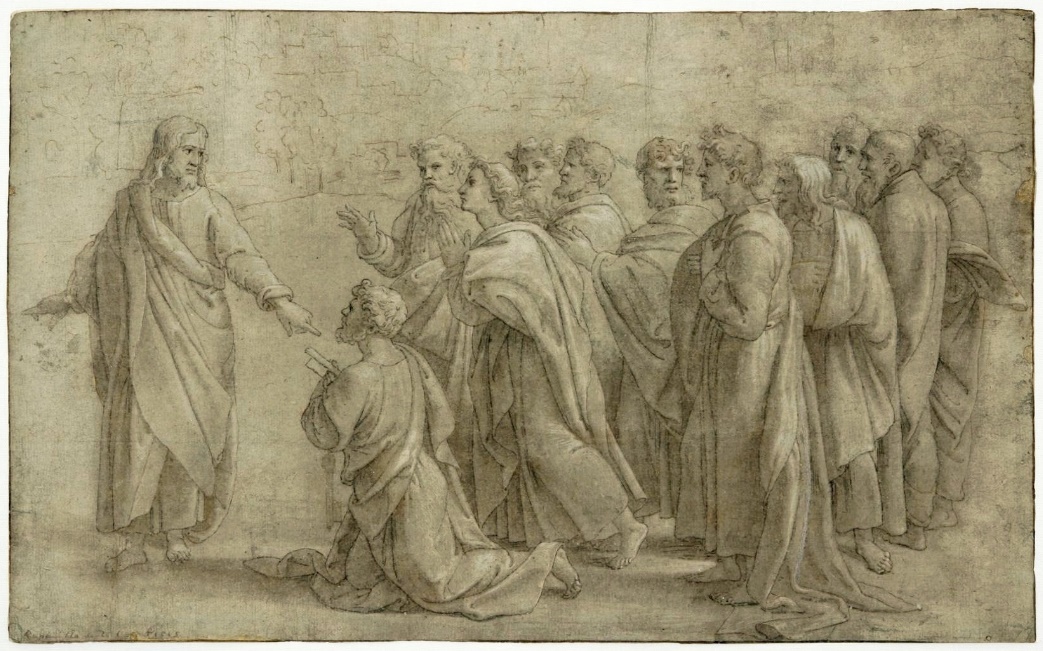 Lord, to whom shall we go?
You have the words of eternal life.
We believe and know that you are the Holy one of God.
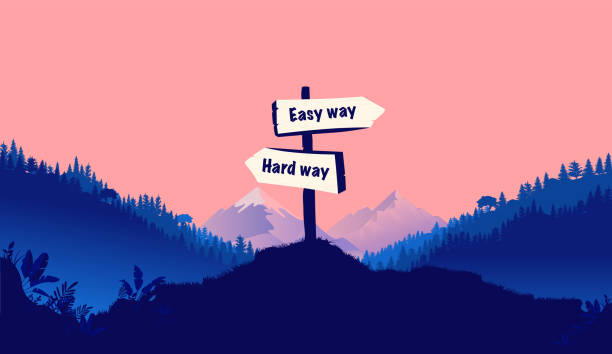 What Decision Do You Make?
Receive or Reject?
Follow the crowd or Jesus?
Defection or Determination?
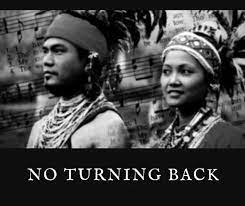 19 century 
a Garo man
Meghalaya  tribe
Assam , Indian
“I Have Decided to Follow Jesus”
“Though no one joins me, 
still I will follow.”
播放视频到 2’40”
https://www.youtube.com/watch?v=S-h5yZighZU